Fotosyntetické pigmenty - metody jejich stanovení a vliv světelných podmínek na jejich obsah
Mgr. Hana Cempírková, Ph.D.
Pigmenty ve fotosyntéze
Chlorofyl
Hlavní fotosyntetický pigment
Dvě formy: chlorofyl a (primární pigment absorbující světlo) a chlorofyl b
Komplexně vázaný kation Mg2+ 
Porfyrinový prstenec: konjugované dvojité vazby mohou absorbovat světelnou energii
Fytolový řetězec: uhlíkovodíkový, hydrofobní, váže se v tylakoidní membráně a tím ukotvuje molekulu chlorofylu
Struktura molekuly chlorofylu
Karotenoidy
Karotenoidy
Izoprenoidy
40 atomů uhlíku
Uhlovodíky (karoteny)
Kyslíkaté deriváty (xantofyly)
Hlavní funkce karotenoidů
Doplňkové světlosběrné pigmenty
Antioxidační funkce – zhášejí reaktivní formy kyslíku (ROS)
Odstranění přebytečné energie při nadměrné ozářenosti tepelnou disipací 
Xantofylový cyklus (violaxantin, anteraxantin, ZEAXANTIN)
Přenos energie
Absorpční spektra fotosyntetických pigmentů
Vliv záření na obsah pigmentů
Světlomilné/stínomilné rostliny
Stínomilné rostliny dokážou přežít velmi stinné podmínky, ale mají minimální kapacitu pro aklimaci na vysoké záření
Listy stínomilných rostlin jsou obecně tenší a mají menší obsah chlorofylu, nižší poměr chl a/chl b (tj. mají více LHC)
Světlomilné rostliny nejsou náchylné k fotoinhibici, ale velmi nízká ozářenost vede k etiolaci
Pokud světlomilné rostliny rostou na světle pod jejich kompenzačním bodem (ozářenost, při které je rychlost fotosyntézy rovna rychlosti respirace), tak to pro ně může být fatální (respirace je rychlejší než dokáže fotosyntéza asimilovat CO2)
Příprava standardů pigmentů - TLC
HPLC
HPLC
www.waters.com
HPLC
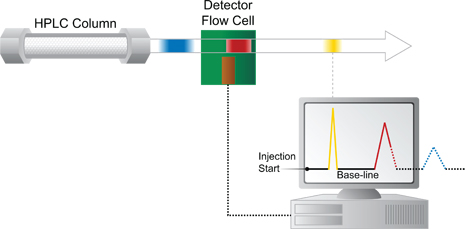 www.waters.com
Postup
Extrakce pigmentů
Měření obsahu pigmentů na spektrofotometru
Měření obsahu pigmentů na HPLC